Le 11 septembre 2001
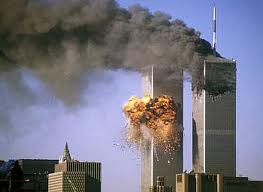 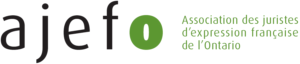 Copyright AJEFO 2015
Que s’est-il passé le 11 septembre 2001?
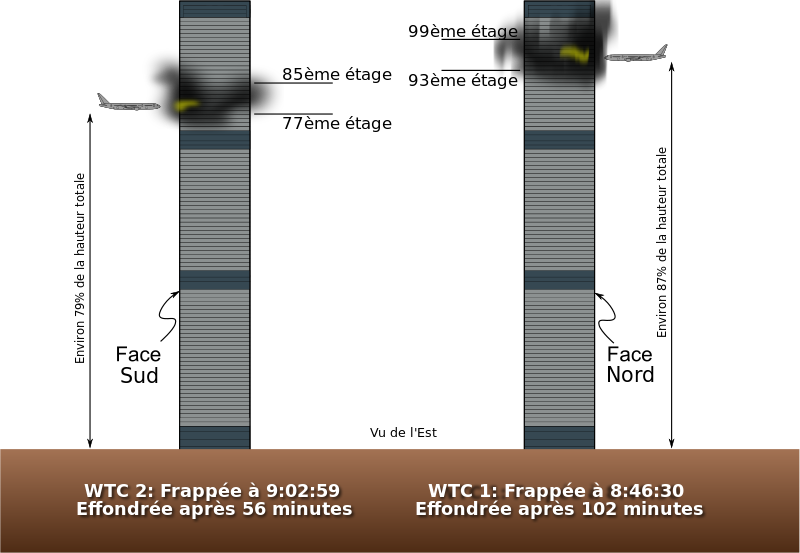 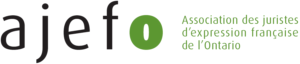 Copyright AJEFO 2015
Conséquences du 11 septembre 2001
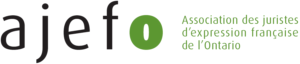 Copyright AJEFO 2015
Conséquences du 11 septembre 2001
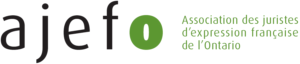 Copyright AJEFO 2015
Terrorisme
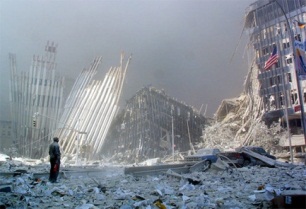 Ensemble d'actes de violence commis par une organisation pour créer un climat d'insécurité, pour exercer un chantage sur un gouvernement, pour satisfaire une haine à l'égard d'une communauté, d'un pays, d'un système.

Un acte commis […] en vue d’intimider la population « quant à sa sécurité, entre autres sur le plan économique, ou de contraindre une personne, un gouvernement ou une organisation nationale ou internationale à accomplir un acte ou à s’en abstenir » (article 83.01 du Code criminel).
Copyright AJEFO 2015
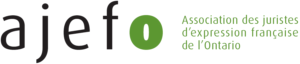 Osama Bin Laden
« Nous avons calculé à l'avance le nombre d'ennemis qui seraient tués, d’après la structure de la tour. Nous avons estimé que trois ou quatre étages seulement seraient touchés. J'étais le plus optimiste de tous [...]. En raison de mon expérience dans le domaine, je pensais que l’incendie du carburant de l’avion ferait fondre la structure en fer du bâtiment, et que cela provoquerait uniquement l'effondrement des étages percutés par l’avion et de ceux situés au-dessus. C'est tout ce que nous espérions ».
Copyright AJEFO 2015
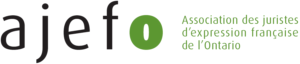 Réponse des États-Unis: la guerre en Afghanistan
Contre-attaque des États-Unis 
Operation Enduring Freedom: octobre 2001 contre l’Afghanistan
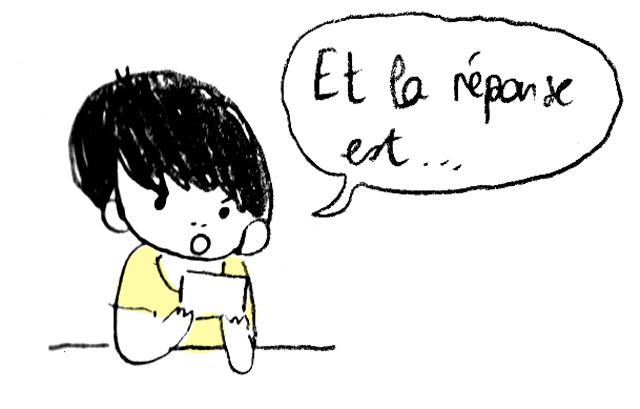 Copyright AJEFO 2015
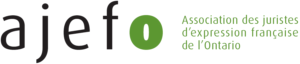 Légitime défense
2 principes de base: 
Nécessité 
Proportionnalité
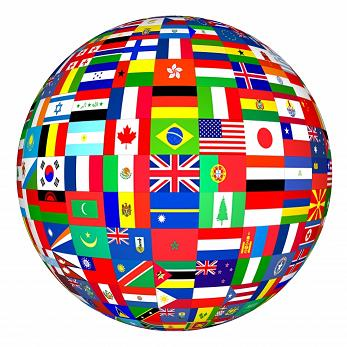 Copyright AJEFO 2015
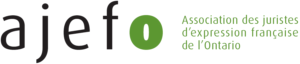 Guerre en Irak – légale ou illégale?
Comment justifier la guerre en Irak?
Stratégie de sécurité nationale américaine
Légitime défense préemptive : emploi de la force avant une attaque sur son territoire.
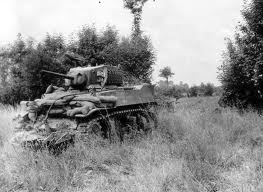 Copyright AJEFO 2015
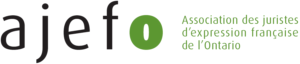 Les débris... 8 mois de travail
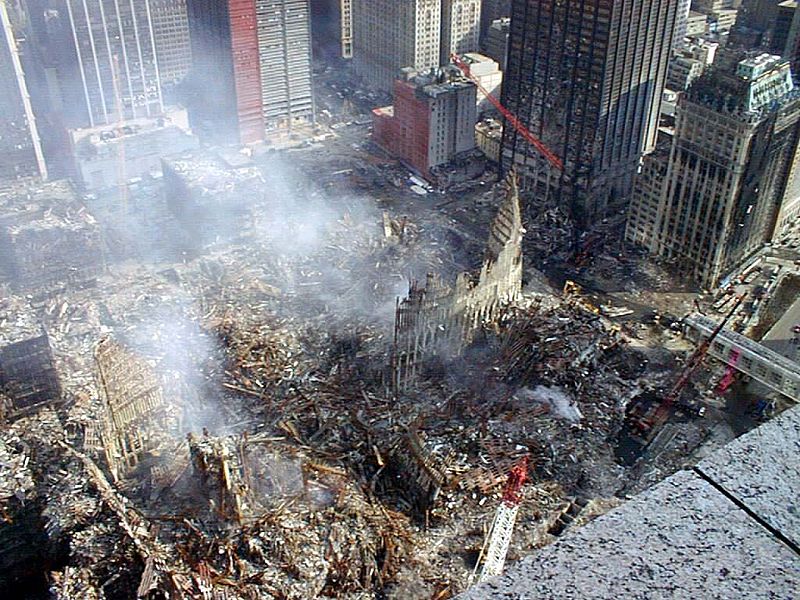 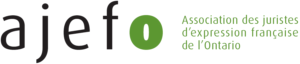 Copyright AJEFO 2015
« Ground Zero »Mémorial du 11 septembre 2001
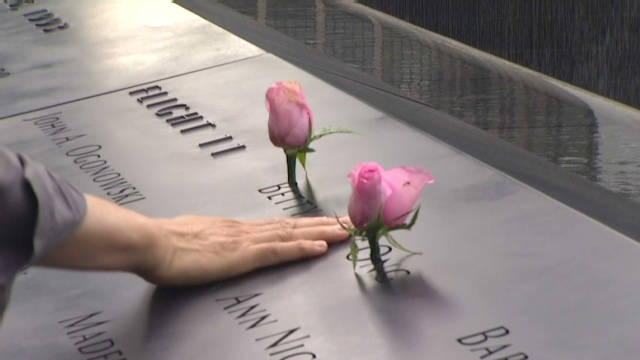 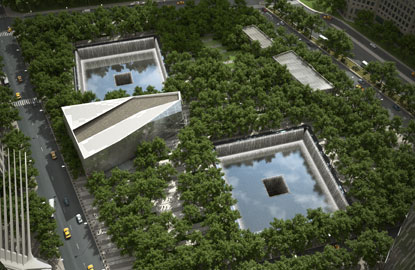 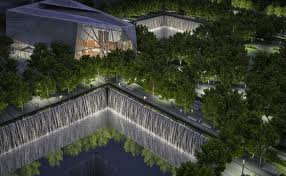 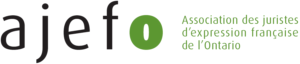 Copyright AJEFO 2015
Reconstruction du World Trade Center
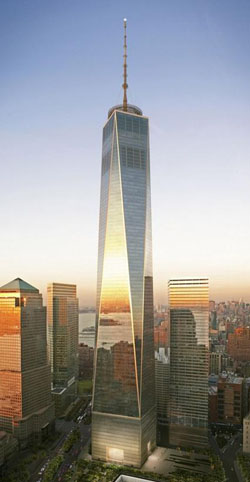 « Nous reconstruirons : nous allons en ressortir plus forts qu'avant, politiquement plus forts, économiquement plus forts ».
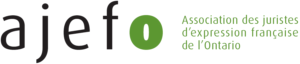 Copyright AJEFO 2015
Copyright AJEFO 2015
Reconstruction du World Trade Center
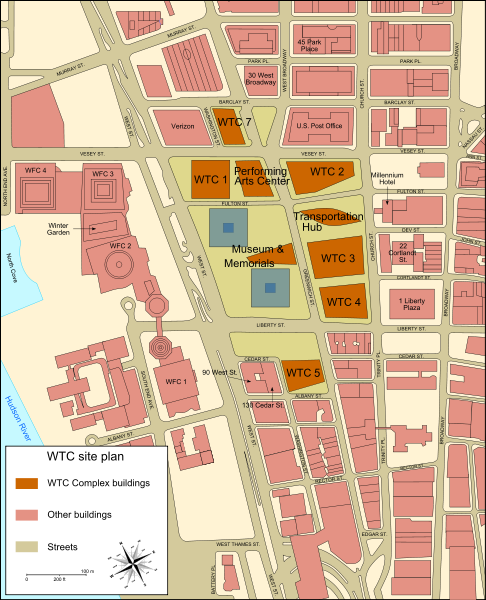 Copyright AJEFO 2015
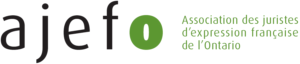 Merci!!
Copyright AJEFO 2015
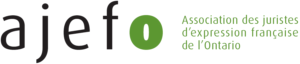